Указательные местоимения
This - that
These - those
Фонетическая зарядка
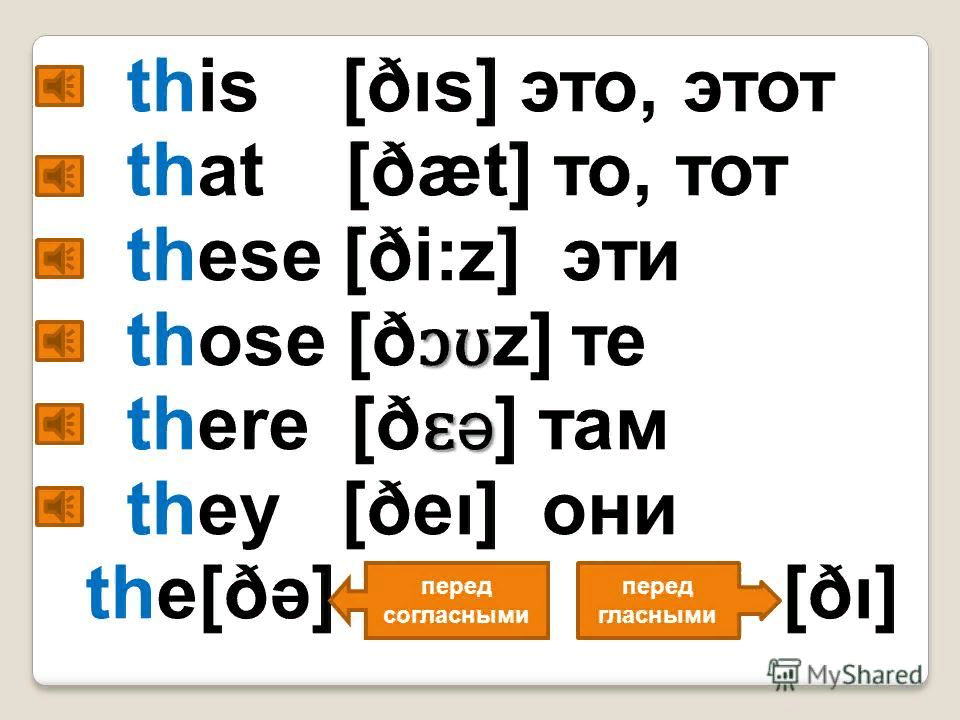 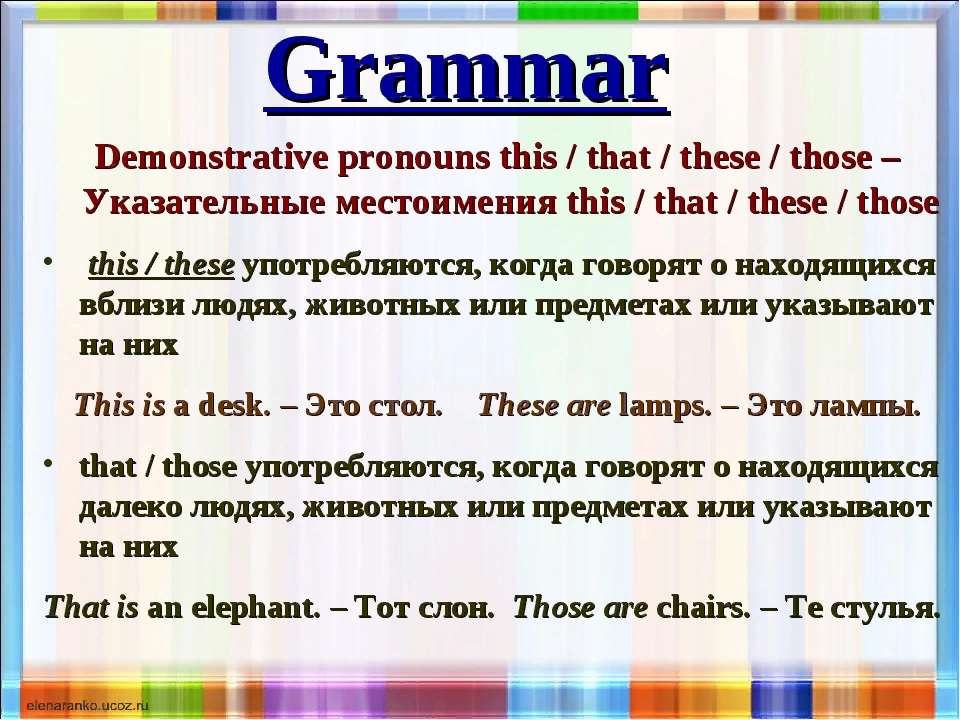 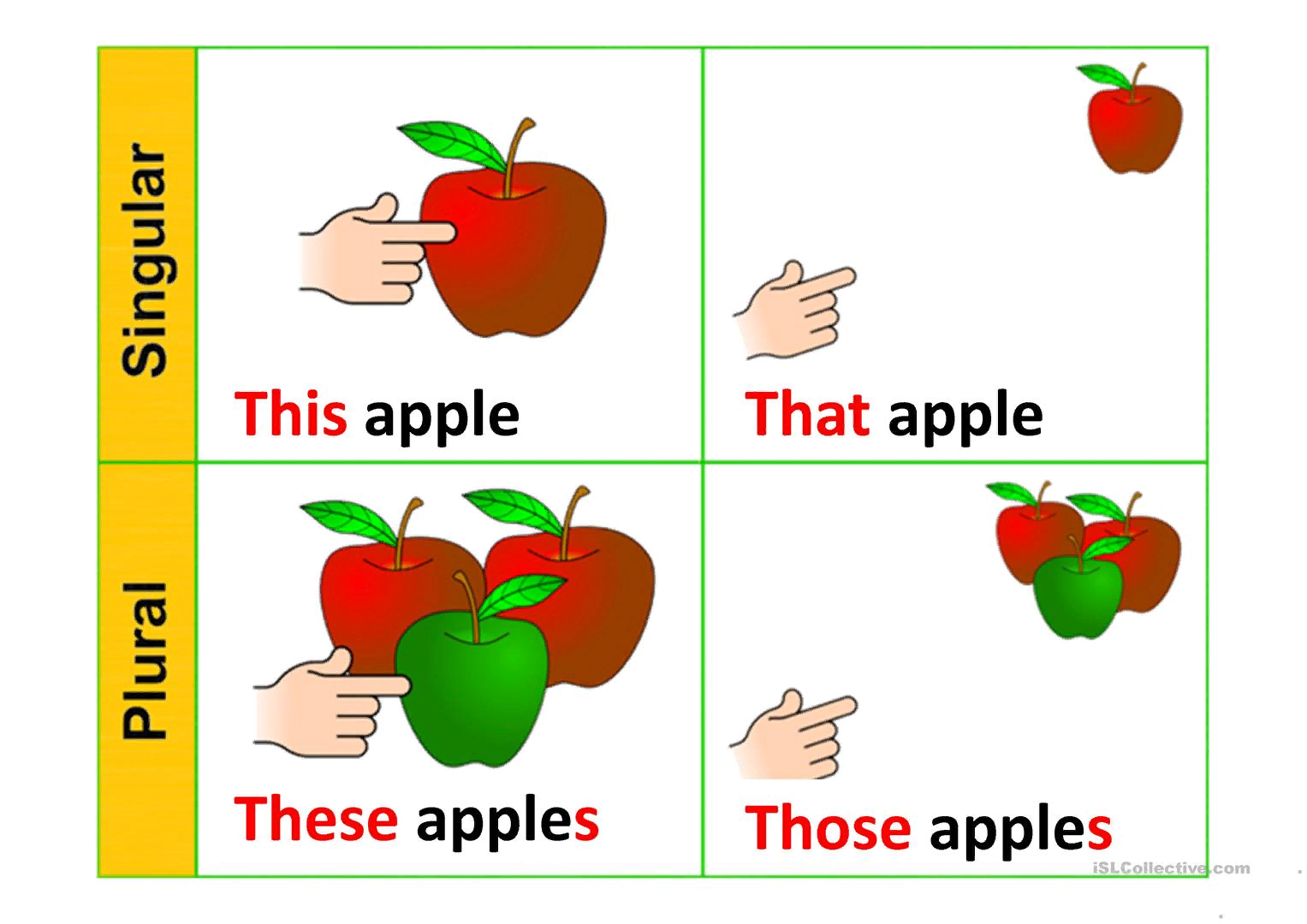 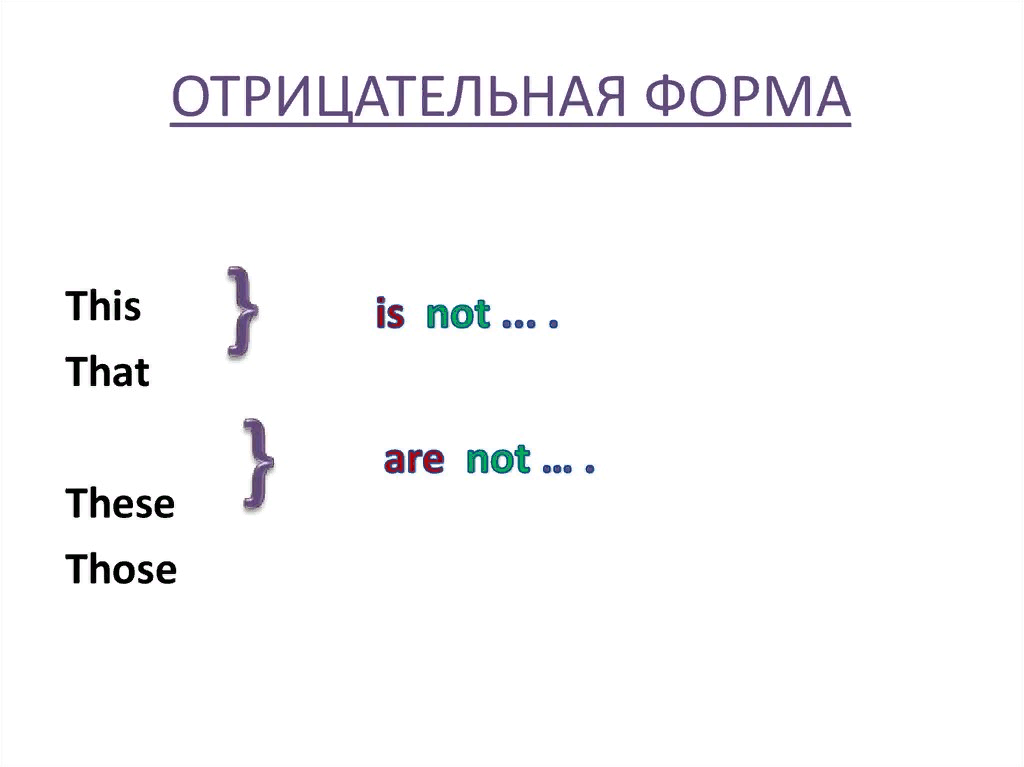 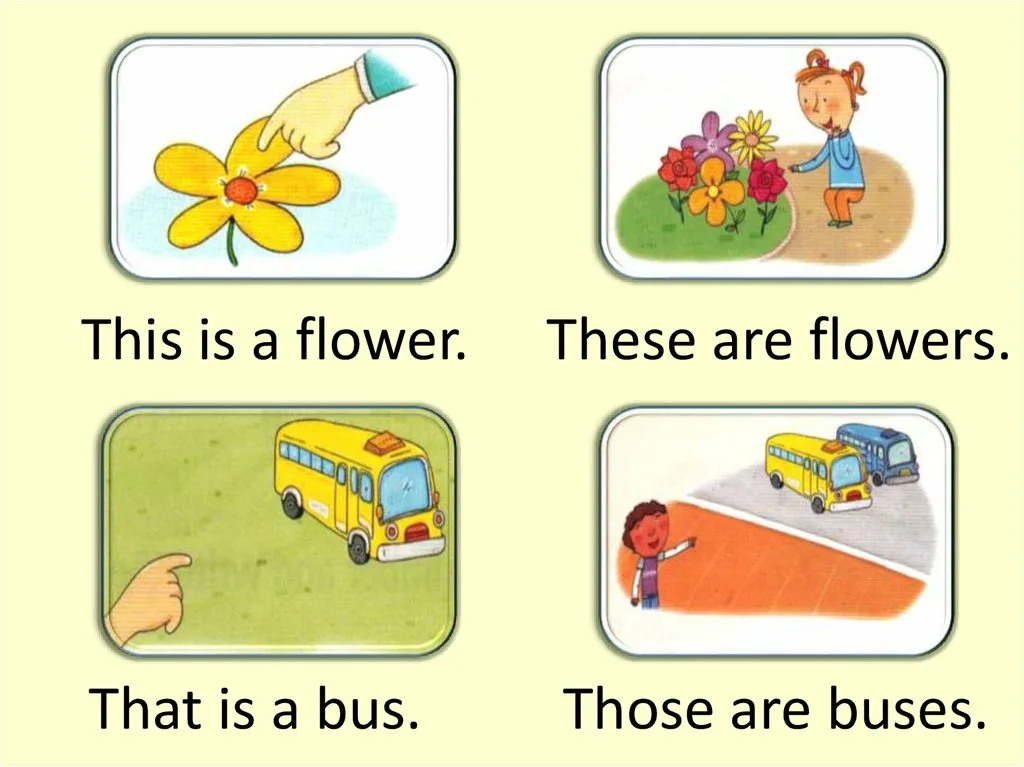 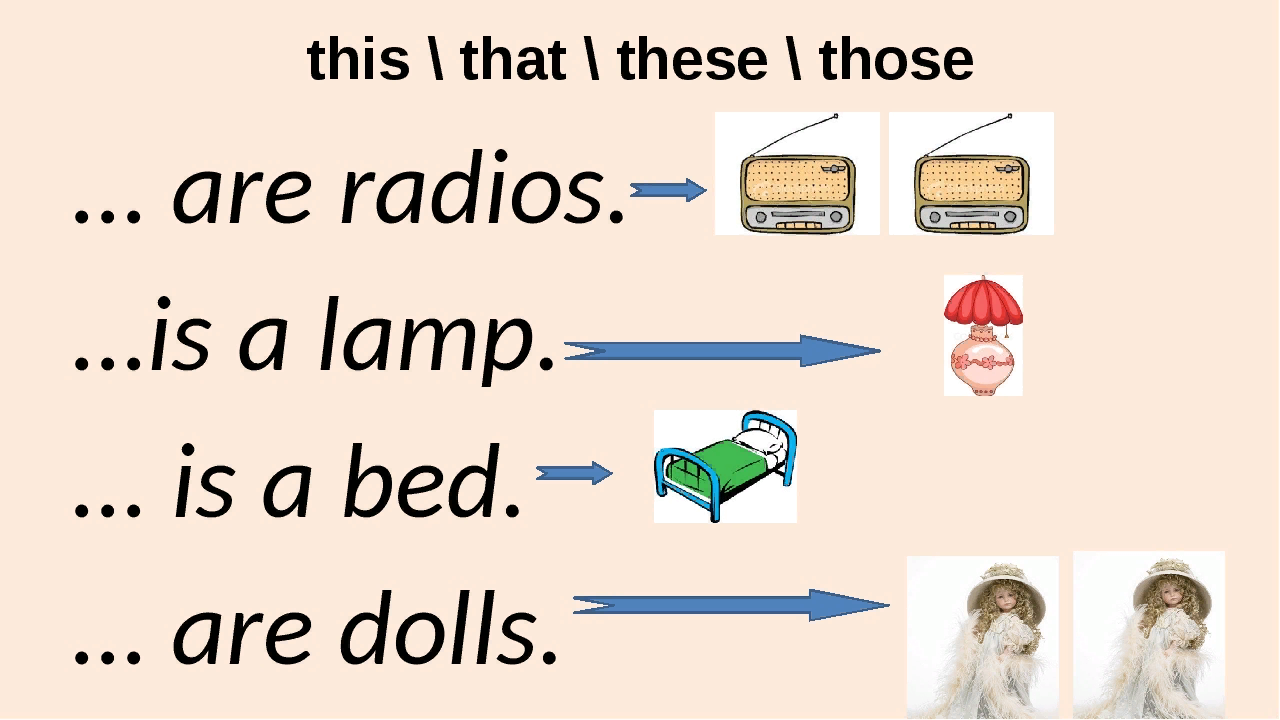 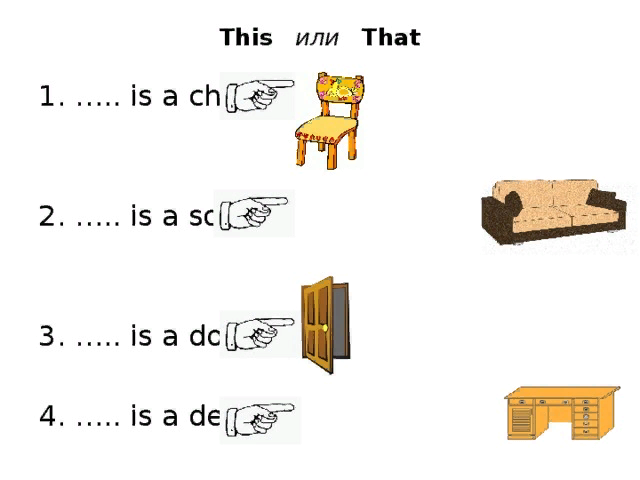 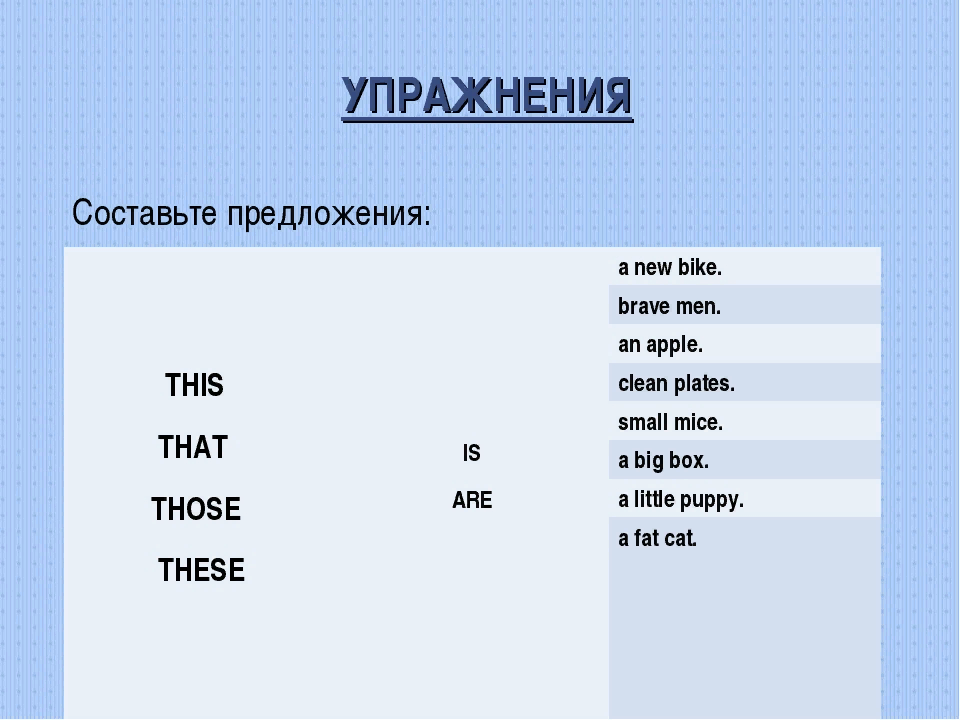